Lecture 19October 18, 2019
Exam 2 Returned today.

Great job in lab!---Our cv, y, f flies should be emerging next week---so be prepared to do some independent work in the lab.  Instructions coming.
Where were we?....
Extensions of Mendel’s observations…
Blood type	rbc antigen	antibody produced     result as  transfusion recipient
  A		              A			anti-B		agglutinates B RBCs

  B			B			anti-A		agglutinates A RBCs


AB		         A and B		             none	 	no agglutination

O 		       no A nor B		anti-A and anti-B	agglutinates A, B, 								AB  RBCs
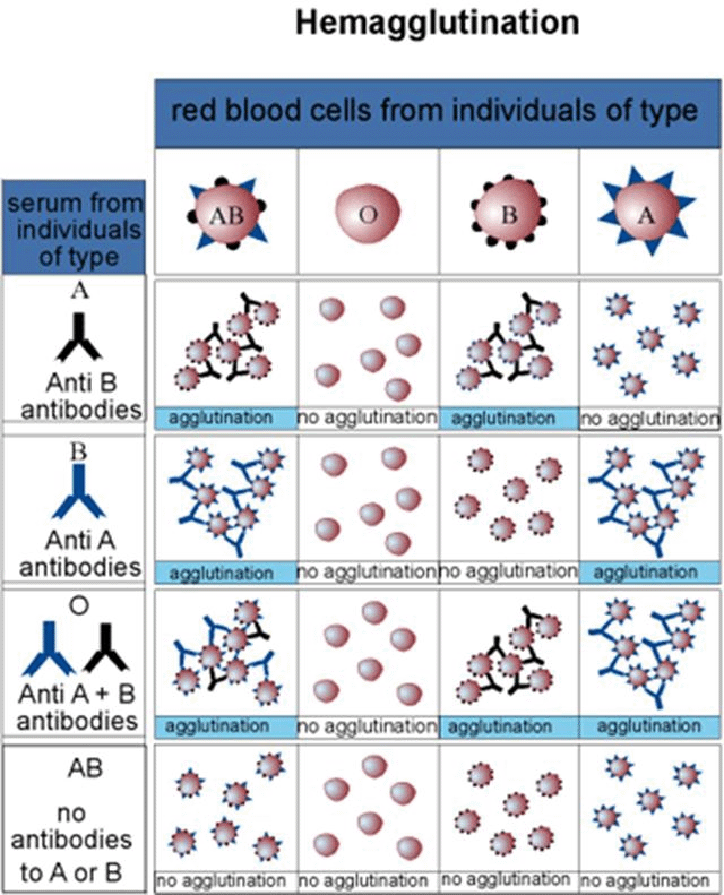 Try the blood typing game at:Nobelprize.org
http://www.nobelprize.org/educational/medicine/bloodtypinggame/
Rh incompatibility
Rh-negative mother conceives an Rh-positive child.
Normally blood from fetus and mother never comes in direct contact because of the placenta
At birth, however, placenta often ruptures and fetal rbcs may enter the mother’s circulation
Mother, who lacks Rh antigen sees it as “foreign” and begins to make  anti Rh-antibodies.  These antibodies can lyse/destroy rbcs with Rh antigen on them.
(more) Extension #4
Genes with multiple alleles (examples)
I gene (A, B, O) alleles

White  gene (locus) in Drosophila (100+ alleles which give variation to the wild-type (brick red) color).  Variation at this gene gives possibility of many different eye colors/patterns.
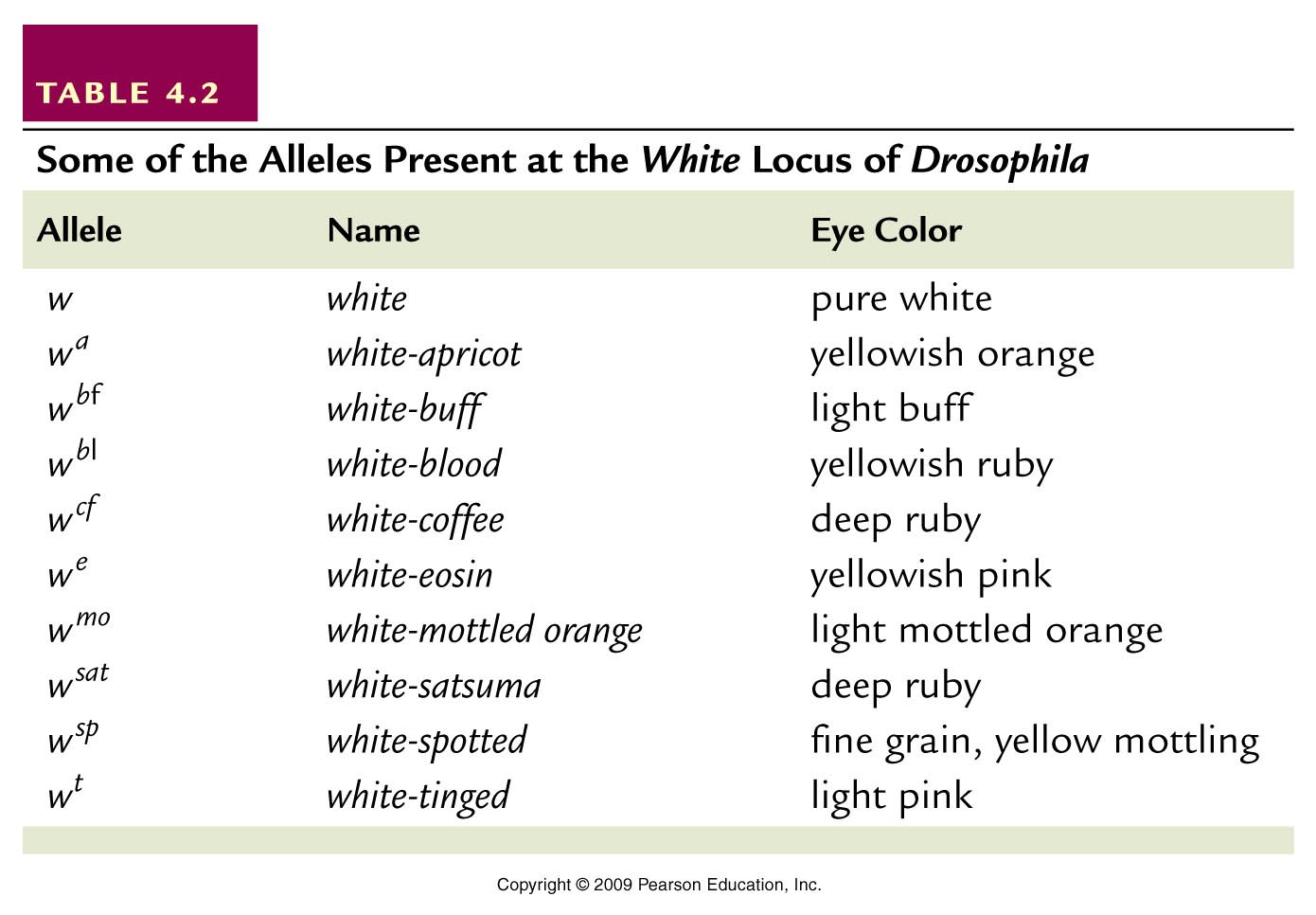 Table 4.2
[Speaker Notes: Table 4.2  Some of the Alleles Present at the white Locus of Drosophila]
White-apricot, white-blood, white-eosin
What is happening at the molecular level?…
Drosophila chromosome 4/(X)
White gene locus
Gene has been altered (mutated ) multiple times over time, resulting in many variations in a protein that controls eye color.
X
A gene in mammals also shows 100s of alleles
Major histocompatability complex (MHC)
Gene encoding a protein needed for immune responses.

Shows such variability to allow the population to effectively deal with many pathogens

Gene is so variable (polymorphic) that few unrelated people share the same MHC genotype. (Virtually everyone is a heterozygote).
Why do we care about MHC?...
Important in normal immunity
We have discovered it is reason that tissue transplants fail.   Some MHC proteins must be identical for the recipient to accept donated tissue.
“tissue match”  is really MHC match.

Why do we often arrange tissue transplants with family members?...
Think of just one MHC geneTheoretically, you could match  your siblings.  You have a 25% chance of matching one of your siblings (4 unique genotypes).
The need for unrelated donors…for organs, including bone marrow(Next semester--- bone marrow registry drive)
Extension #5
Lethal alleles

In some matings we may see non-Mendelian ratios if some of the offspring fail to survive development.
Indicates that the gene in question encodes something essential for survival
noted in an interesting cross of mice with variation in fur color…
Wild type color= agouti (yellow pigment deposited on a black hair shaft)
Wild type allele=A
Dominant mutation (Ay) results in yellow fur.

What do you expect in a cross of 2 yellow mice (heterozygotes)?  A Ay  X A Ay
Expect?...3 yellow: 1 agouti
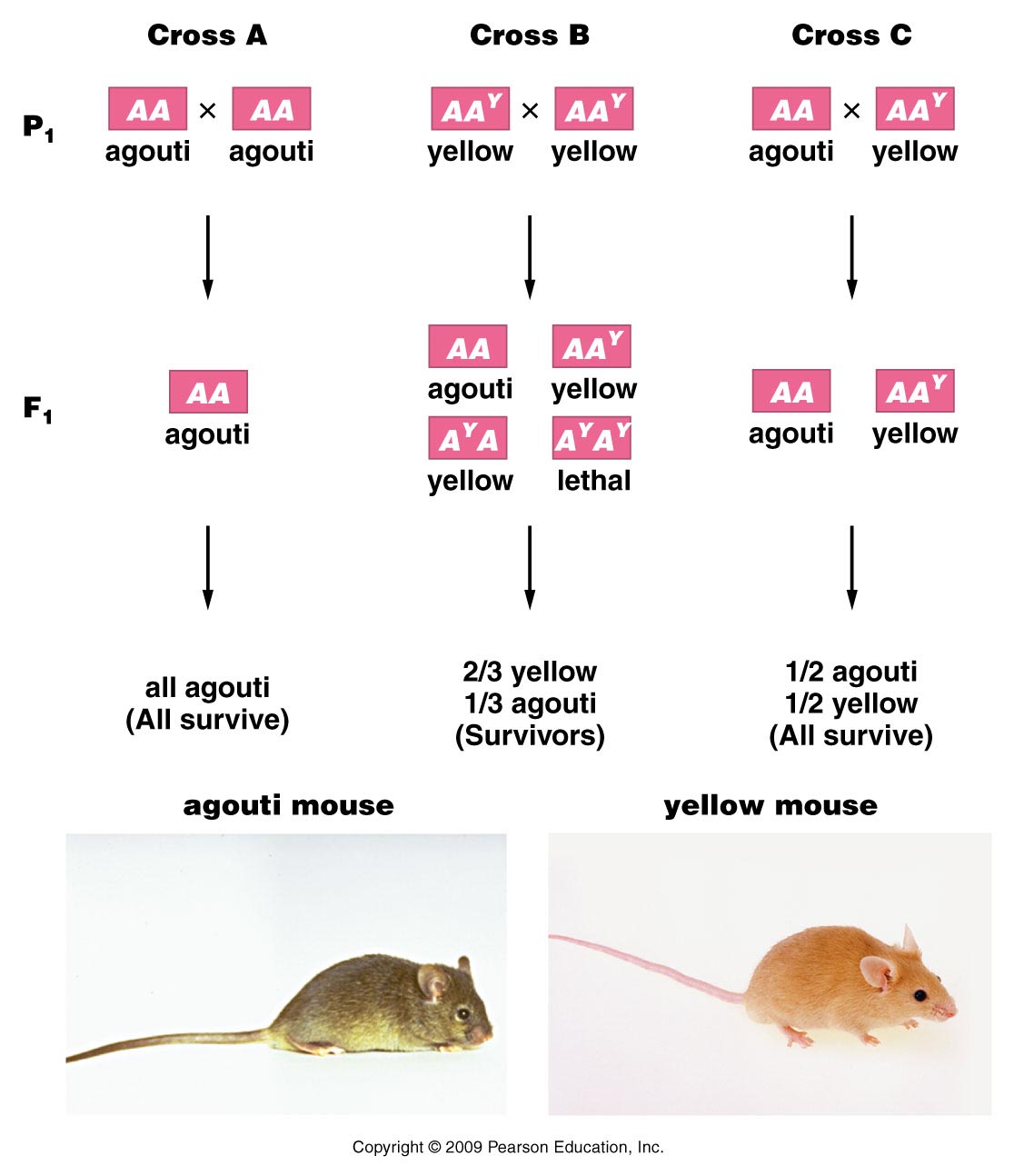 Figure 4.4
[Speaker Notes: Figure 4-4 Inheritance patterns in three crosses involving the normal wild-type agouti allele (A) and the mutant yellow allele (AY) in the mouse. Note that the mutant allele behaves dominantly to the normal allele in controlling coat color, but it also behaves as a homozygous recessive lethal allele. The genotype AY AY does not survive.]
observe~2 yellow:1 agouti
Explanation…looks like the Ay Ay genotype which we expect to be yellow, is also a lethal genotype.
 (Ay  is called a recessive lethal allele).  Mice with this genotype die before they are born.  They are not observed in the offspring.
Molecular mechanism?...
Nothing to do with yellow fur!
Y mutation/allele is really a large deletion of a chromosome region (which affects regulation of yellow pigmentation)

AND.. which affects the nearby gene called merc. The merc gene product is essential for normal development—so in Ay Ay mice, the wild type merc alleles are lost in both chromosomes.
Lethal alleles…
Can be recessive or dominant
Recessive	Ay Ay 
Dominant	(Huntington allele) Hh—get 				Huntington disease and eventually 			die from it
Can be expressed before or after birth (Ay Ay  is embryonic lethal; Hh is lethal in adulthood)
Extension #5
Traits controlled by 2 or more genes.
Drosophila eye color
ABO blood type (we didn’t tell the whole story!)
Labrador retriever color
Many more!!!
When a trait is controlled by more than one gene, we have to consider genotypes at 2+ loci to determine a single phenotype.
Start with something familiar…
ABO blood type.
What is wrong with this pedigree? Explain every inconsistency.
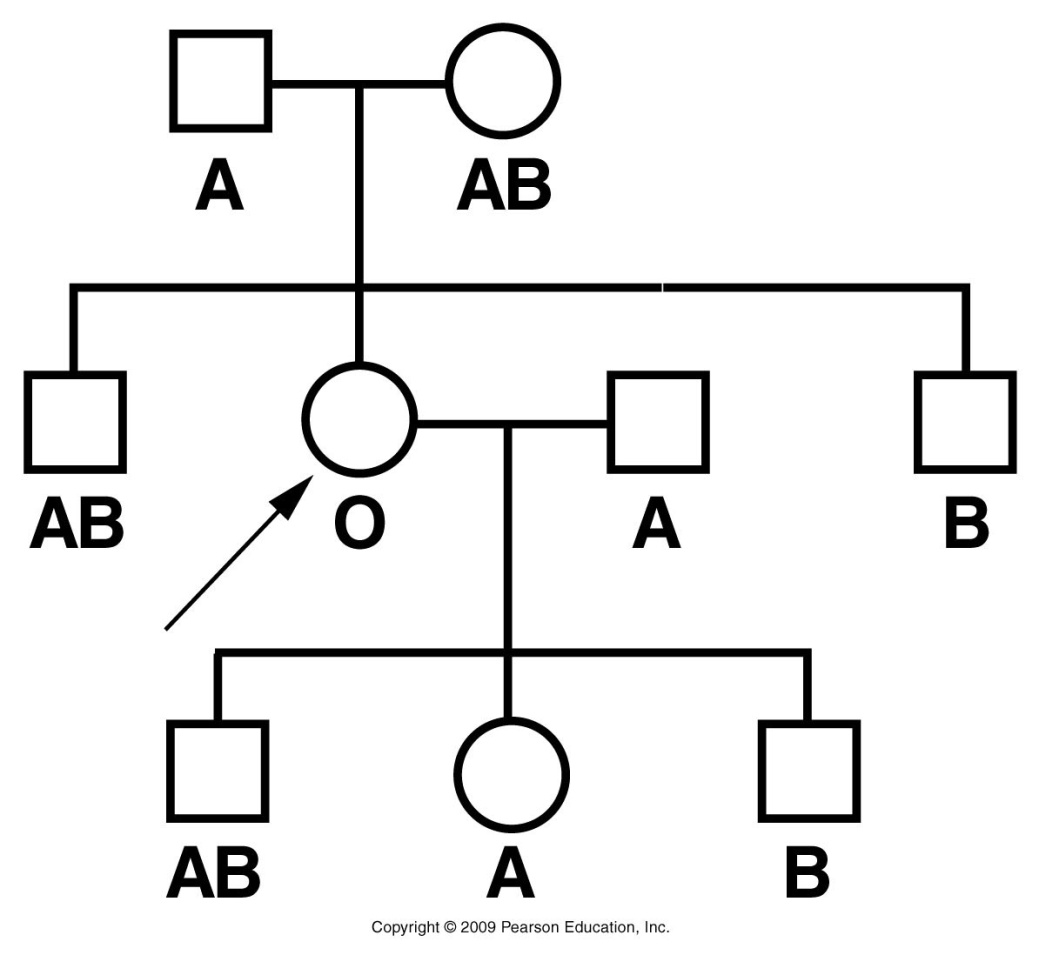 Figure 4.3
[Speaker Notes: Figure 4-3 A partial pedigree of a woman displaying the Bombay phenotype. Functionally, her ABO blood group behaves as type O. Genetically, she is type B.]
Proband—a woman in Bombay ( now called Mumbai) India.
Blood testing showed no A or B antigens on her rbc, despite having parents A and AB.

She had a  son and daughter who clearly inherited an IB allele from her.
Her O blood type was not the result of IoIo genotype.

She had a recessive mutation in a second gene called Fut1.  Fut1 encodes a protein which controls the production of a substrate to which A and B antigens attach.
Substrate is called: H substance
The recessive h allele is so rare that nearly everyone makes H substance (very few hh individuals).
Was not realized that a second gene was involved in ABO  expression until this “Bombay Phenotype” was recognized.
Bombay phenotype is an example of:
 Epistasis—In epistasis, the expression of one gene masks or modifies expression of another gene.

We’ll return to this…